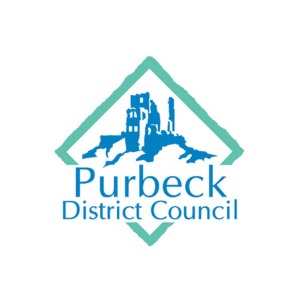 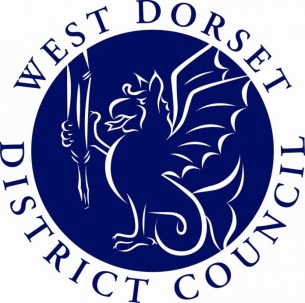 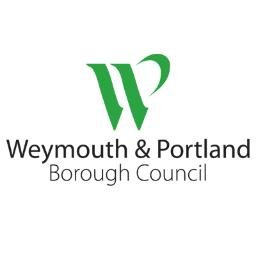 Local Authority update
Katie Hale
Benefits Manager
South Dorset Revenues and Benefits Partnership (Westwey)
LA Benefits Update September 18
Universal Credit – Our Story so far …
Universal Credit – Support for Landlords
When HB becomes UC
LA info
Universal Credit – Our story so far…
Universal Credit – Replaces 5 Legacy Benefits. Housing Benefit, Income Support, Jobseekers Allowance (IB), Employment & Support Allowance (IR) & Tax Credits.
6th December 2017 – Full Service introduced West Dorset District Council and Weymouth & Portland Borough Council Areas. 
17th January 2018 – Full Service introduced in Purbeck District Council Areas.
[Speaker Notes: As a reminder Universal Credit (Full Service) has been introduced throughout our area. This has evolved from the initial “Live Service” which initially affected single jobseekers to now effecting all working age customers making a NEW CLAIM to any of the Legacy Benefits. 
If a person has to make a new claim to any of the other 4 benefits this means their Housing Benefit entitlement ends and they must claim help with their Housing costs through Universal Credit.]
Universal Credit – Our story so far …
LA no longer accept new HB claims for Working Age customers (except in certain circumstances). Universal Credit is single monthly payment which includes Housing Cost element. 
	Existing HB customers may have to claim Universal Credit (More about this later) .
	UC is heavily reliant on customers managing their UC claim online and speak with work coaches via an online journal. 
UC is administered by DWP not by LA, however we are working with CAB and other agencies to support customers who have difficulty in managing / maintaining their claim.
Universal Credit – Our Story so far …
[Speaker Notes: As you would expect since the introduction of UC in our areas our HB working age caseload has decreased by 87 PDC 248 WDDC and 369 WPBC]
Universal Credit – What support is there for Landlords?
For up to date information refer to www.gov.uk/government/collections/universal-credit-information-for-landlords

If tenant is having difficulty paying rent, Landlords can apply for alternative payment arrangement (APA) managed payment to landlord (MPTL). (Forms available on line). 
Its understood that tenants can also request payment to Landlord via their Universal Credit online Journal.

If your tenant has accrued rent arrears to the value of 2 months rent or more you can request a managed payment or rent arrears deduction. UC can deduct up to 20% of the UC amount to repay these arrears (dependant on circumstances).
[Speaker Notes: So what does this mean  …. In its basic format Universal Credit is a single monthly payment made in arrears to the customer which includes their Housing Costs element (instead of a separate HB payment to help with their rent).  This causes particular concerns for Landlords in collecting rent from their tenant.]
When HB becomes Universal Credit
A change of circumstances which means a new claim to a legacy Benefit. 
Customer choice to claim UC.
Change of address – New LA area = UC  - Same LA area –if in same claimant name! 
Cancellation of HB due to Change of failure to provide info … Get a revision in  quick!! (and provide that info). These cases are usually suspended first.
[Speaker Notes: In the majority of cases those who received HB for their tenants will not be aware of changes to the customers circumstances.  In cases where UC has been claimed HB will end on the day they claim UC.  If the customer experiences a change we need to clarify or fails to comply with a request for information you may be alerted to this when you are notified that payment has been suspended.]
When HB becomes Universal Credit
From 11th April 2018 Government amendment to regulations to ease the financial impact of the transition from HB to UC.
HB ends from the date UC is claimed, however new rules mean that LA now pay an additional 2 weeks at maximum eligible rent (Likely to be LHA rate). 
Payment will be made to whoever the usual payee is … unless the customer has moved then the regulations specifically state it must be paid to the claimant.
Discretionary Housing Payment
Budgets across Dorset have been cut for 2018/ 19 meaning we have lost approximately ….
 
5% reduction to budget for PDC
10% reduction for WDDC
10% reduction for WPBC

However, demand is still increasing year on year!
Customers can claim DHP if they are claiming UC housing element. They just complete a form as they would for HB BUT have to provide evidence of AWARD of UC Housing element and RENT COSTS.
It should be emphasised this is a short term solution and decisions will be made on a case by case basis.
Local Authority info
Administration and management of new and existing Pension age claims for HB and existing working age claims.
Council Tax Support claims, under our current scheme we are having to review UC customers monthly based on their award. 
New website! www.dorsetforyou.gov.uk  - Complete overhaul and should be more customer friendly!...but please provide feedback via the site.
Local Government Reorganisation – Things are moving fast to shape the new “Dorset Council” We are working closely with our colleagues in Stour Valley and Poole Partnership who administer HB for North and East Dorset.
[Speaker Notes: Despite the obvious reduction in Housing Benefit case load this does not mean we are say around doing nothing … we are still responsible for  …

Also worth noting for any people who try to get hold of us by telephone we introduced call handling system some time ago to try and encourage customers to find out information for themselves. Yes, this helps us keep costs down but also , we do not have customer services staff and in the main our phone calls are answered by benefits assessment officers – the more time they spend making assessments. As landlords I would actively encourage you to contact the office where possible via email or if you have not already registered it would be worth setting up your online account to allow you to view payments etc online.]
Questions?